While the cats away!
Braidbar Nursery Class June 2017
While everyone was a way at the school sports day…..
Our boys and girls had fun checking out the school!
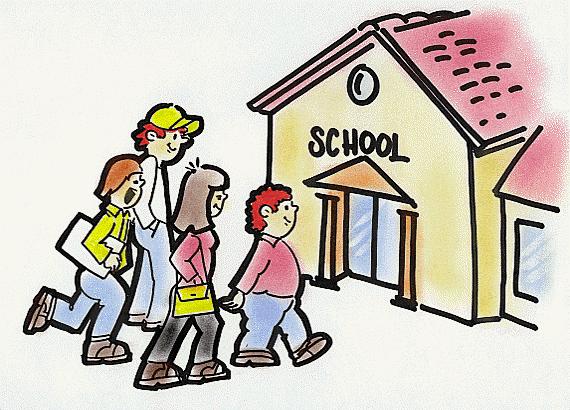 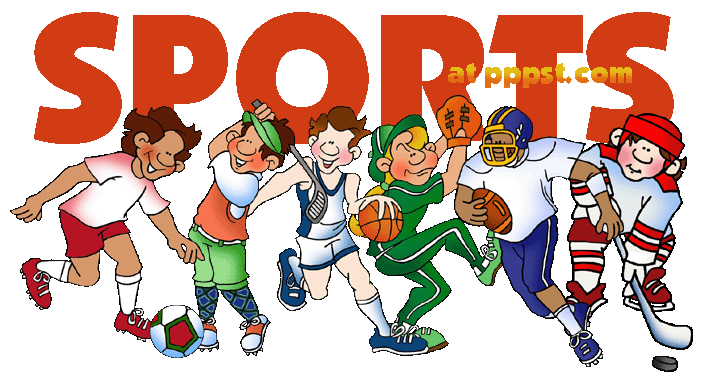 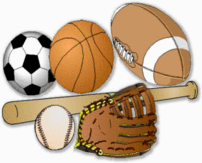 We went to the Janitors office.
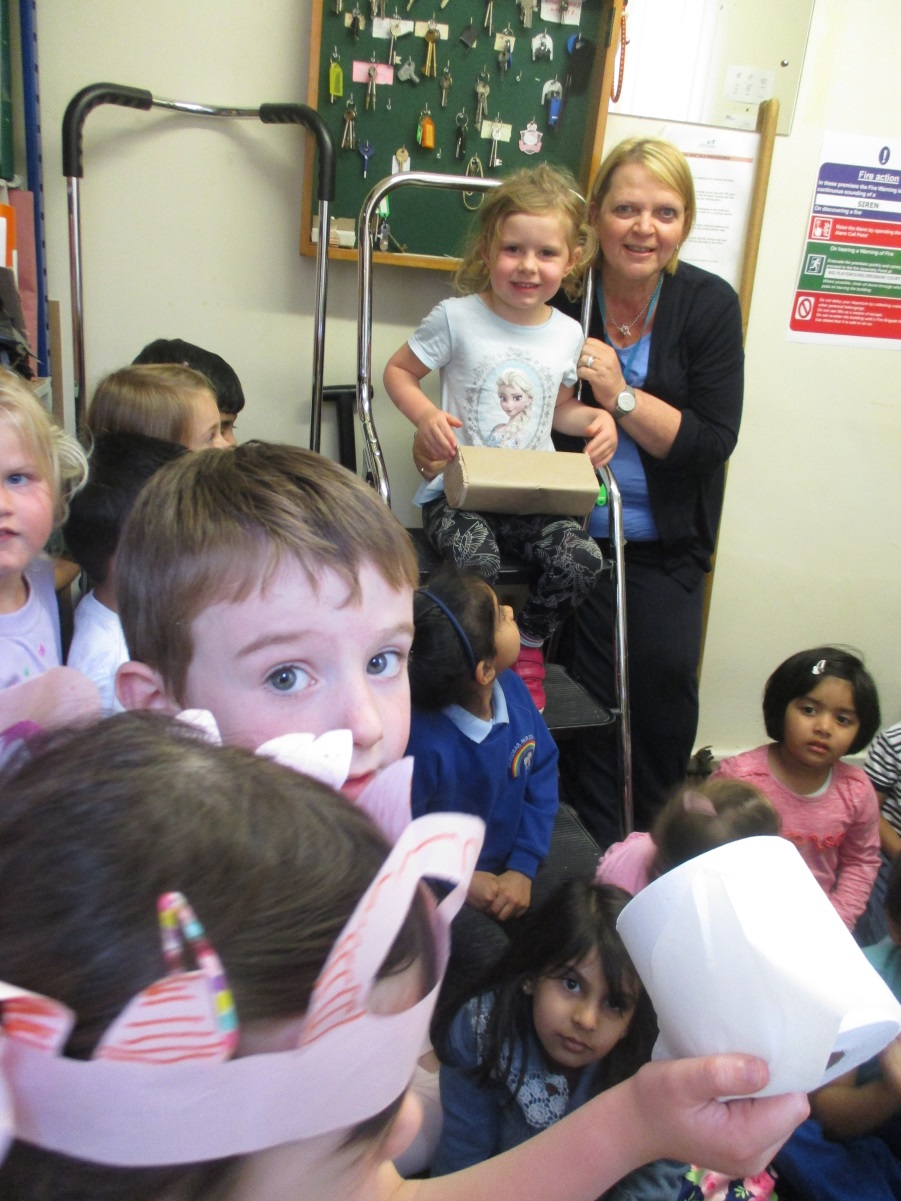 WE had fun in Primary 1!
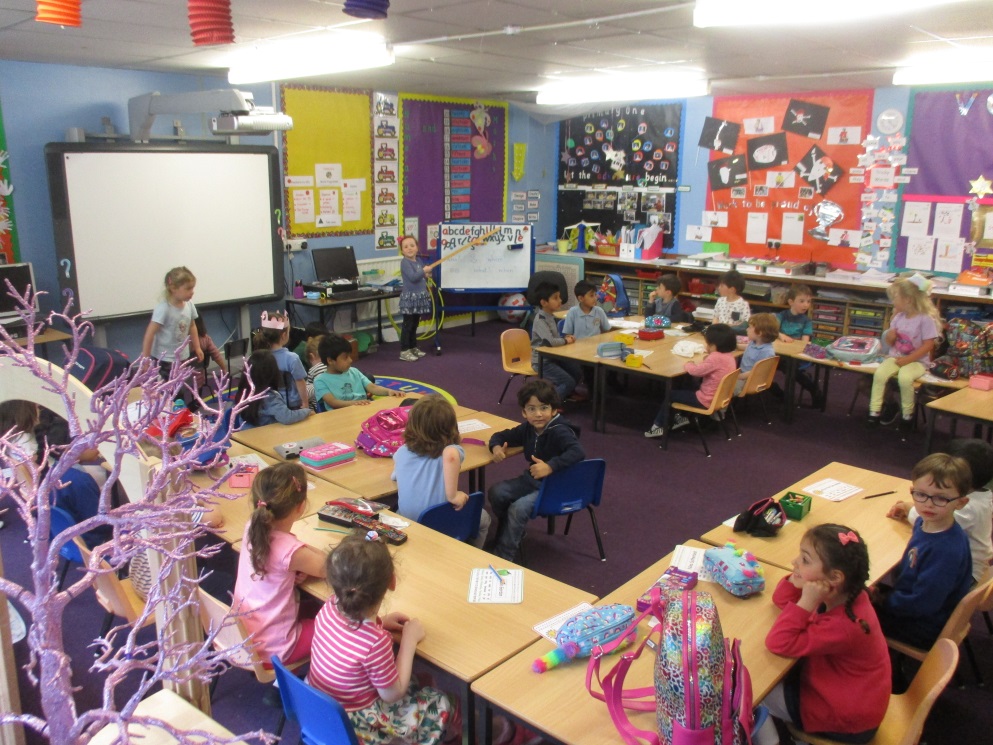 Mrs Carroll is a very busy lady!
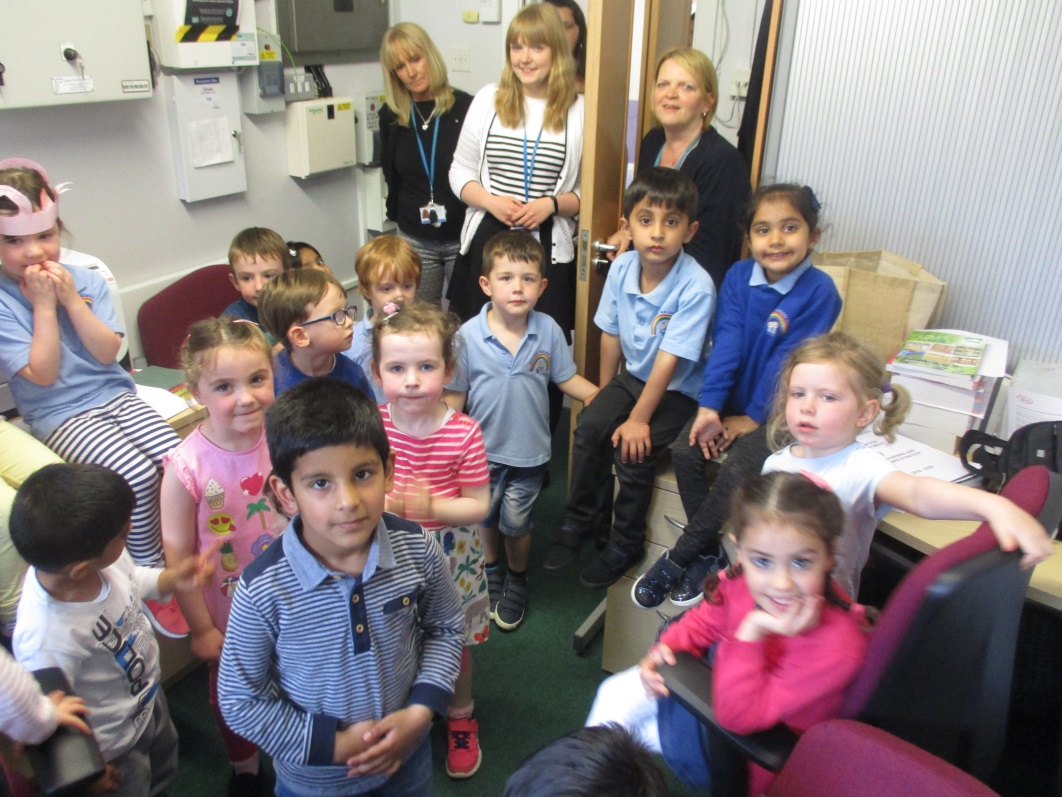 Mrs Young’s room is interesting too!
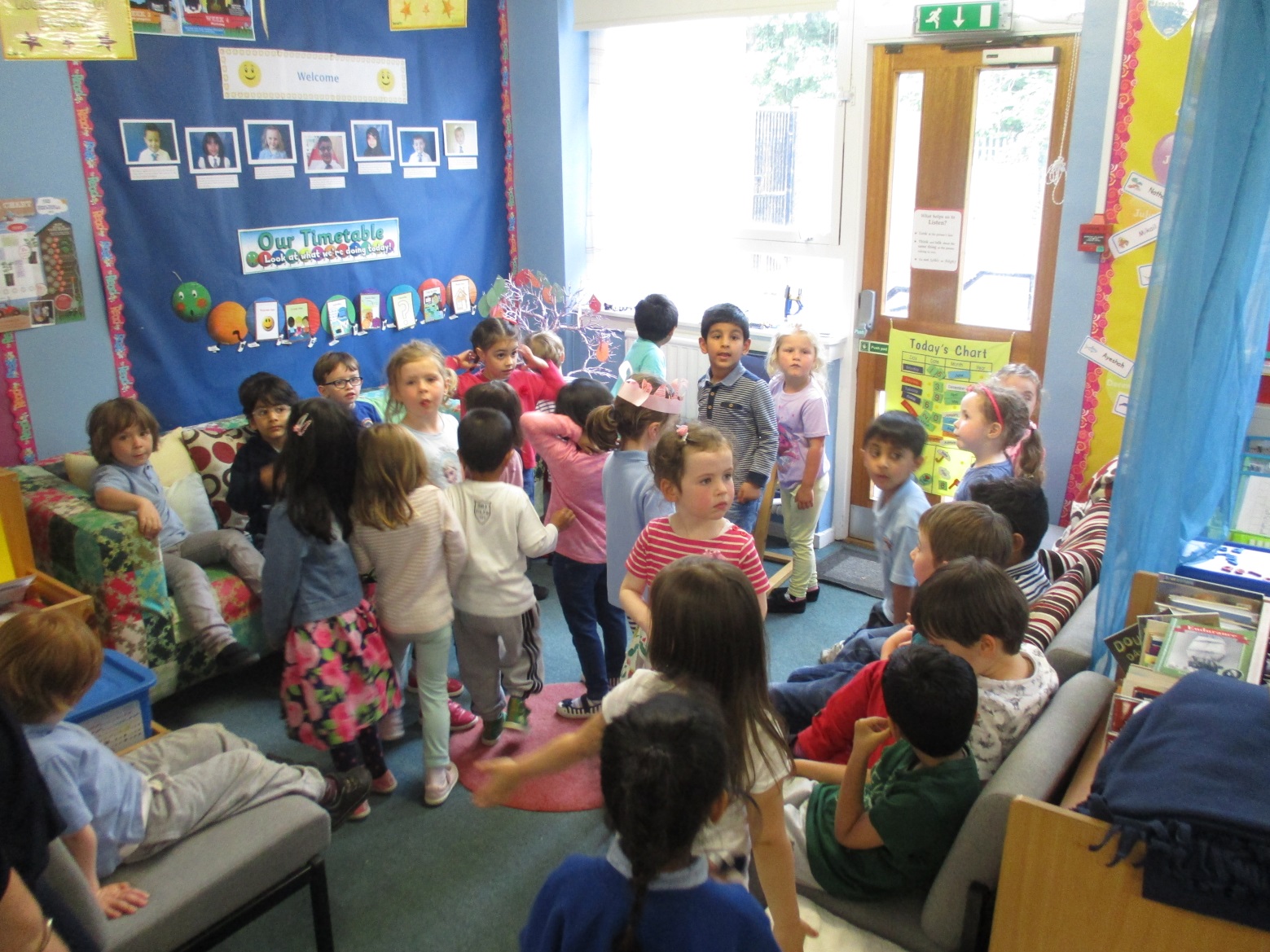 We like the butterfly room!
It’s always fun to see New toilets!
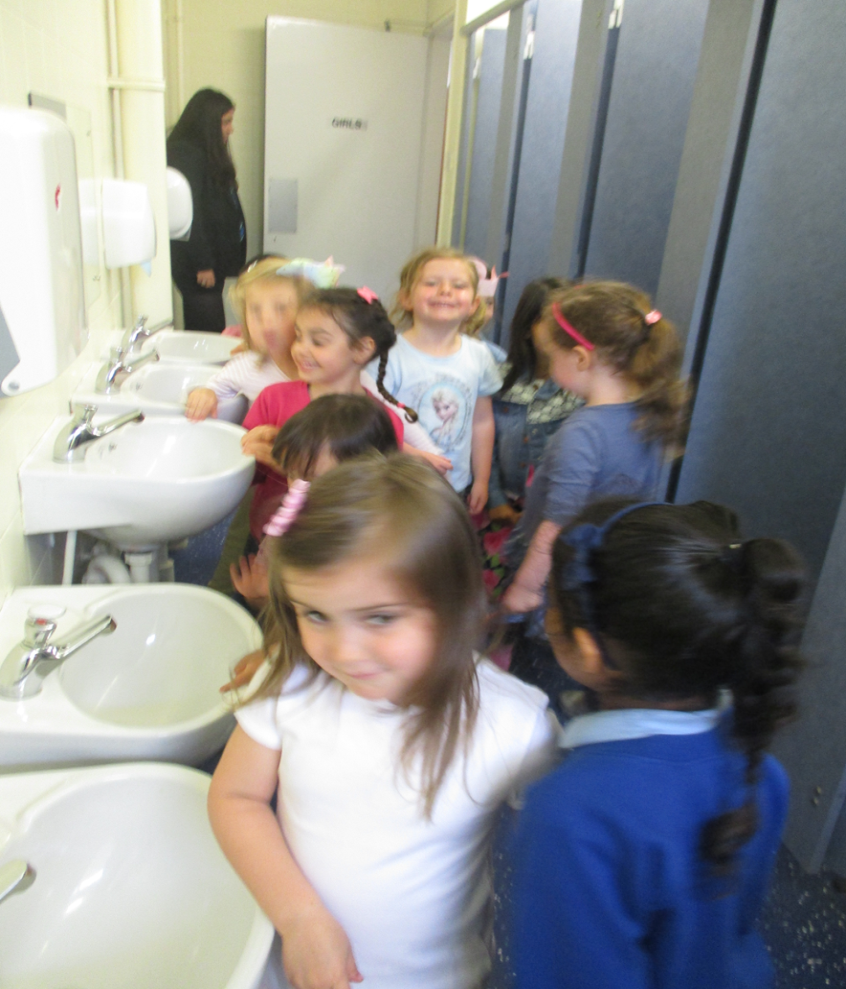 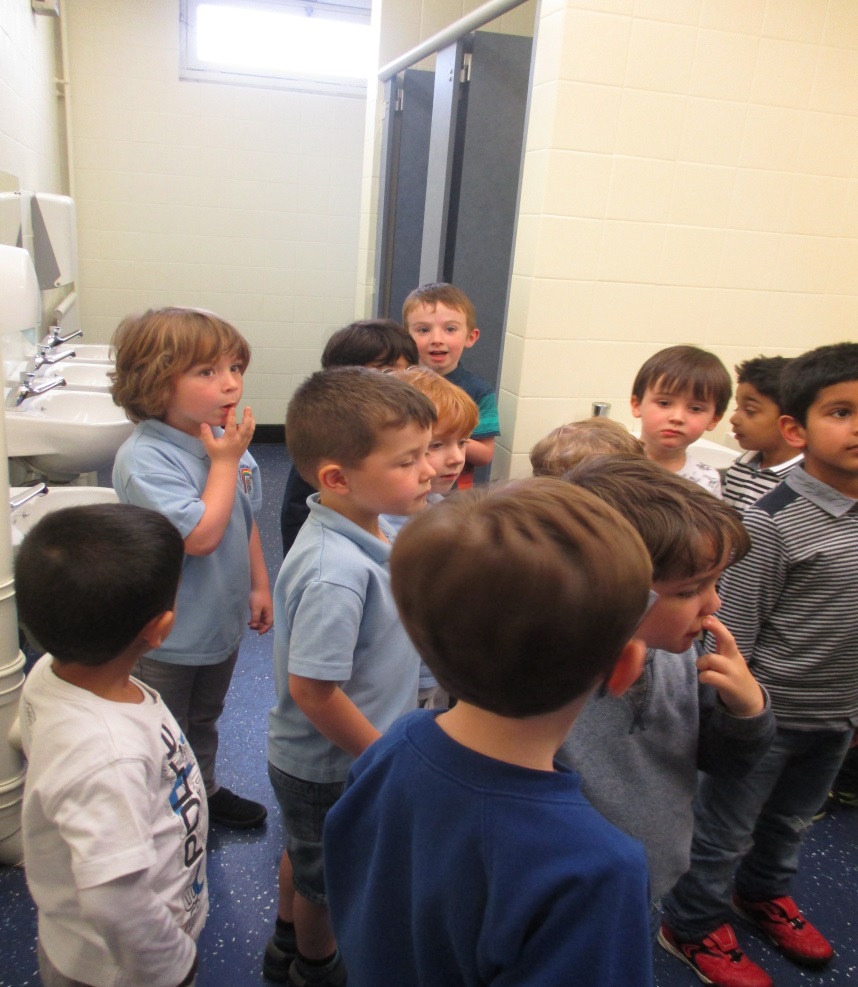 These desks are so big!
So this is what happens in the staffroom!
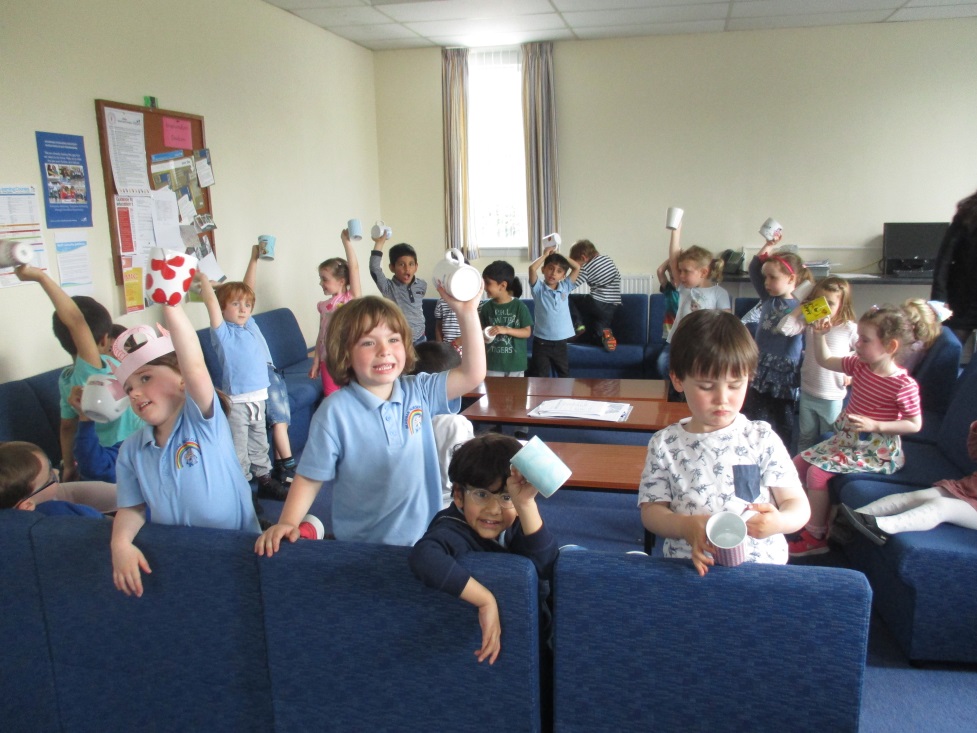 We can’t wait to go to School!